Sistema de Portales de Obligaciones de Transparencia (SIPOT)
Derecho de Acceso a la Información Pública:
Acciones del DAIP:
Derecho de Acceso a la Información Pública desde las instituciones públicas:
La difusión de información se realiza en:
Plataforma Nacional de Transparencia (PNT)
Integración
Requerimientos
Sipot
Usuarios SIPOT
En el Sujeto obligado:
Responsabilidades de los usuarios en el SIPOT:
Lineamientos técnicos generales: 

Décimo: 
Las políticas de distribución de competencia y responsabilidad para la carga de información:

1.- La Unidad de Transparencia tendrá la responsabilidad de recabar la información generada, organizada y preparada por las áreas del sujeto obligado, únicamente para supervisar que cumpla con los criterios establecidos en los presentes lineamientos. 

2.- Las áreas deberán publicar, actualizar y/o validar la información de las obligaciones de transparencia en el portal de internet y en la PNT.
AcuerdoCONAIP/SNT/ACUERDO/ORD02-26/09/2019-03
MODIFICACIONES Y ADICIONES A LOS LINEAMIENTOS PARA LA IMPLEMENTACIÓN Y OPERACIÓN DE LA PLATAFORMA NACIONAL DE TRANSPARENCIA SOBRE CONSERVACIÓN DE LA INFORMACIÓN DEL SIPOT EN LA PNT
Sistema de Portales de Obligaciones de Transparencia/usuarios:
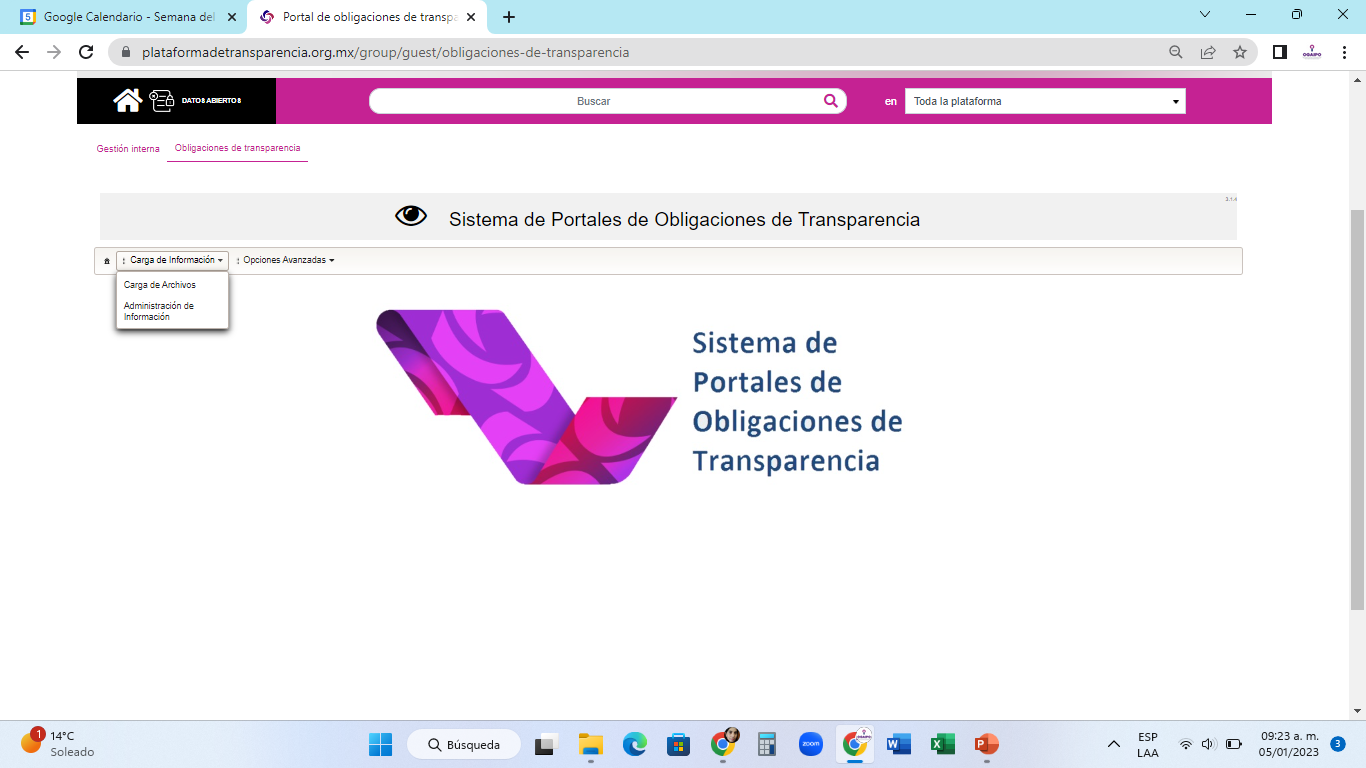 Sistema de Portales de Obligaciones de Transparencia/usuarios:
Sistema de Portales de Obligaciones de Transparencia/usuarios:
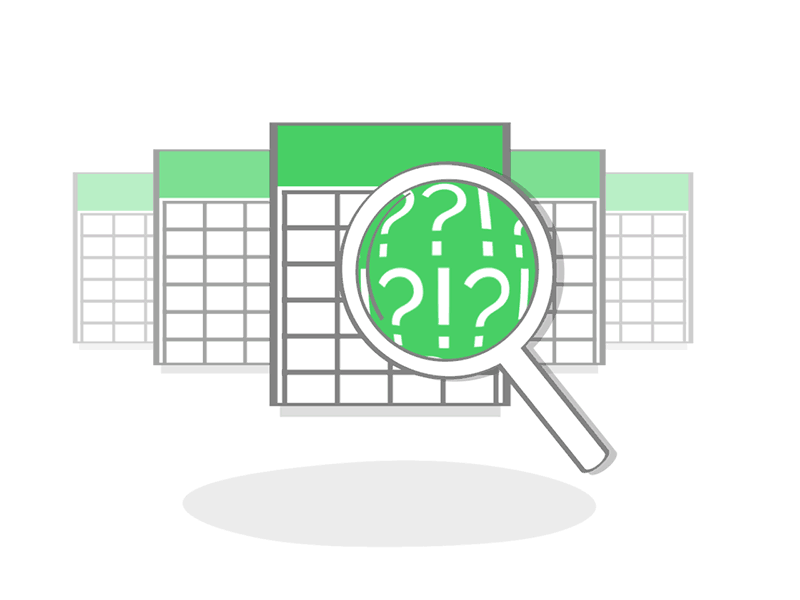 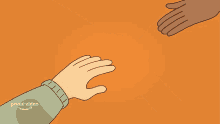 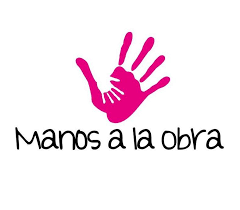 Supervisión de 
Verificación y Evaluación

Te atendemos con gusto: 

C. Persilia Calvo Ramírez

Departamento de Verificación y Evaluación
C. Lizbett Porras Cano
C. Rosa Delfina Urbieta Vichido
C. Sissy Sorely Ruiz Garnica
C. José María Hernández Juárez


Departamento de Datos Personales y Archivos
C. María Magdalena Pérez García – 



Solicita asesoría para tu Sujeto obligado:

https://forms.gle/8xxs6Dz1CisNPb627

Horario de atención
L-V: 09:00 a 17:00 h.
Tel. 951- 51 -5- 11- 90
Ext.  303 y 304
Tel. 951- 51 -5- 11- 90
Ext.  401